Проект«От вопроса к ответу…»
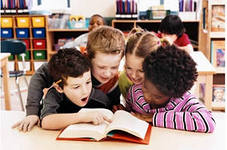 Фёдорова Юлия Евгеньевна, учитель русского языка и литературы МБОУ СОШ №2 г. Вилючинска
ЦЕЛЬ: повышение познавательной мотивации в ходе подготовки и проведения интеллектуальных игр.
Описание предварительного этапа
Заседание первого круглого стола:
«Интересно об известном…»
Что узнаем?Чему научимся?
Основополагающие вопросы для двух последующих круглых столов:- В ЧЕМ РАЗНИЦА МЕЖДУ ОБЫЧНЫМ И ИНТЕЛЛЕКТУАЛЬНЫМ ВОПРОСОМ?ВСЕ ЛИ ВОПРОСЫ ОДИНАКОВЫ?- ИГРА – РАЗВЛЕЧЕНИЕ ИЛИ РАЗВИТИЕ?
Продукты деятельности учащихся